AOD
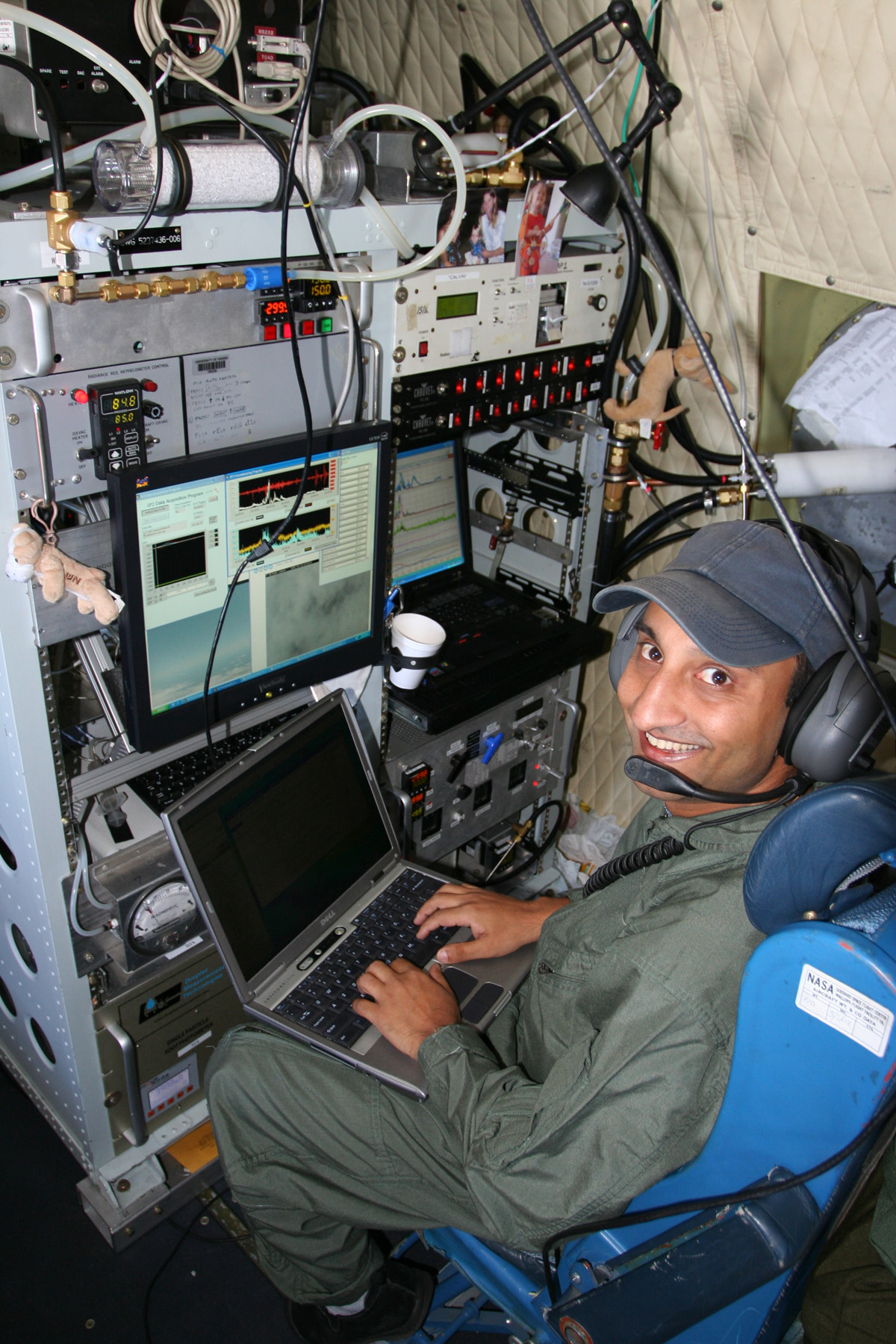 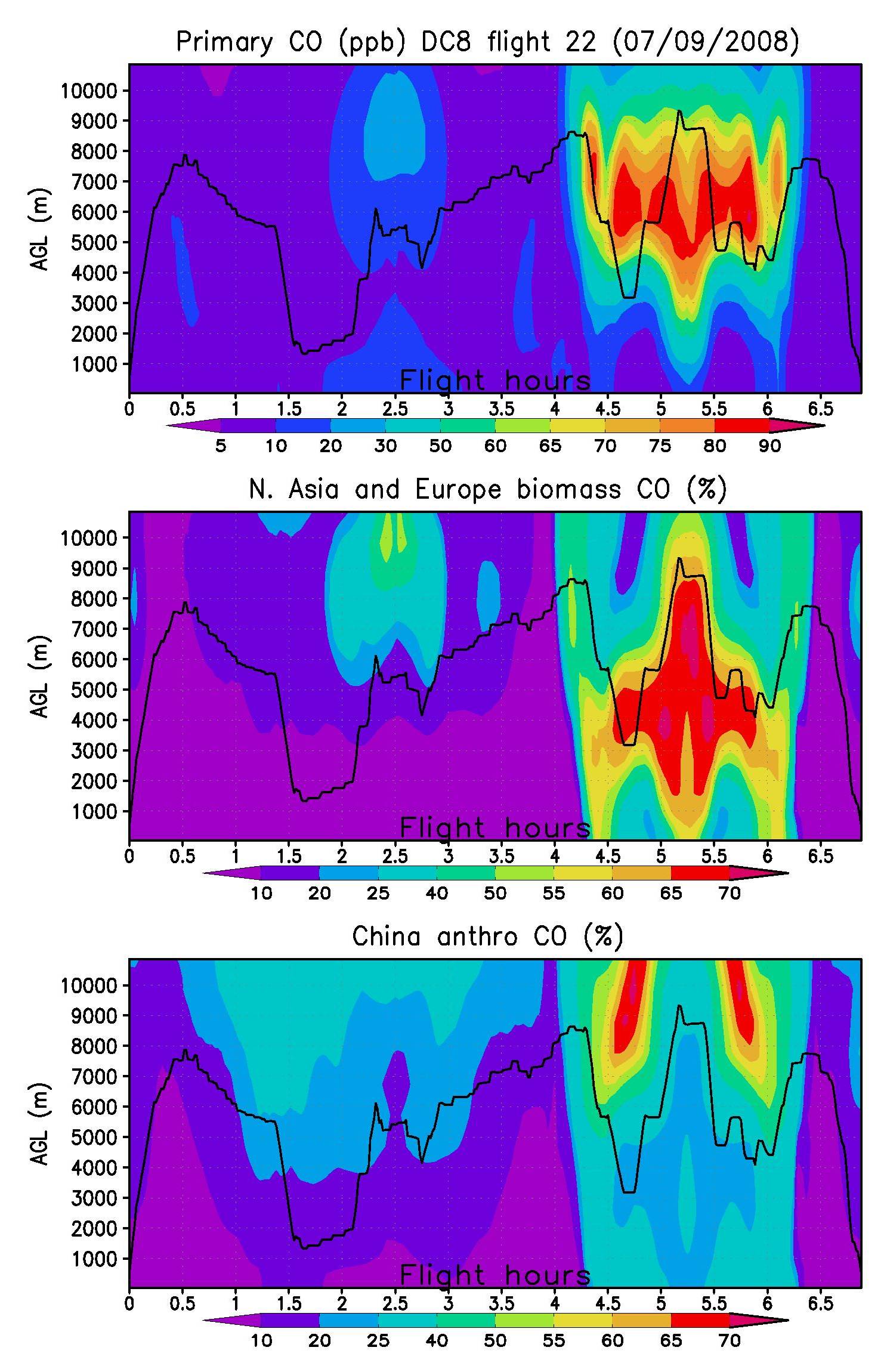 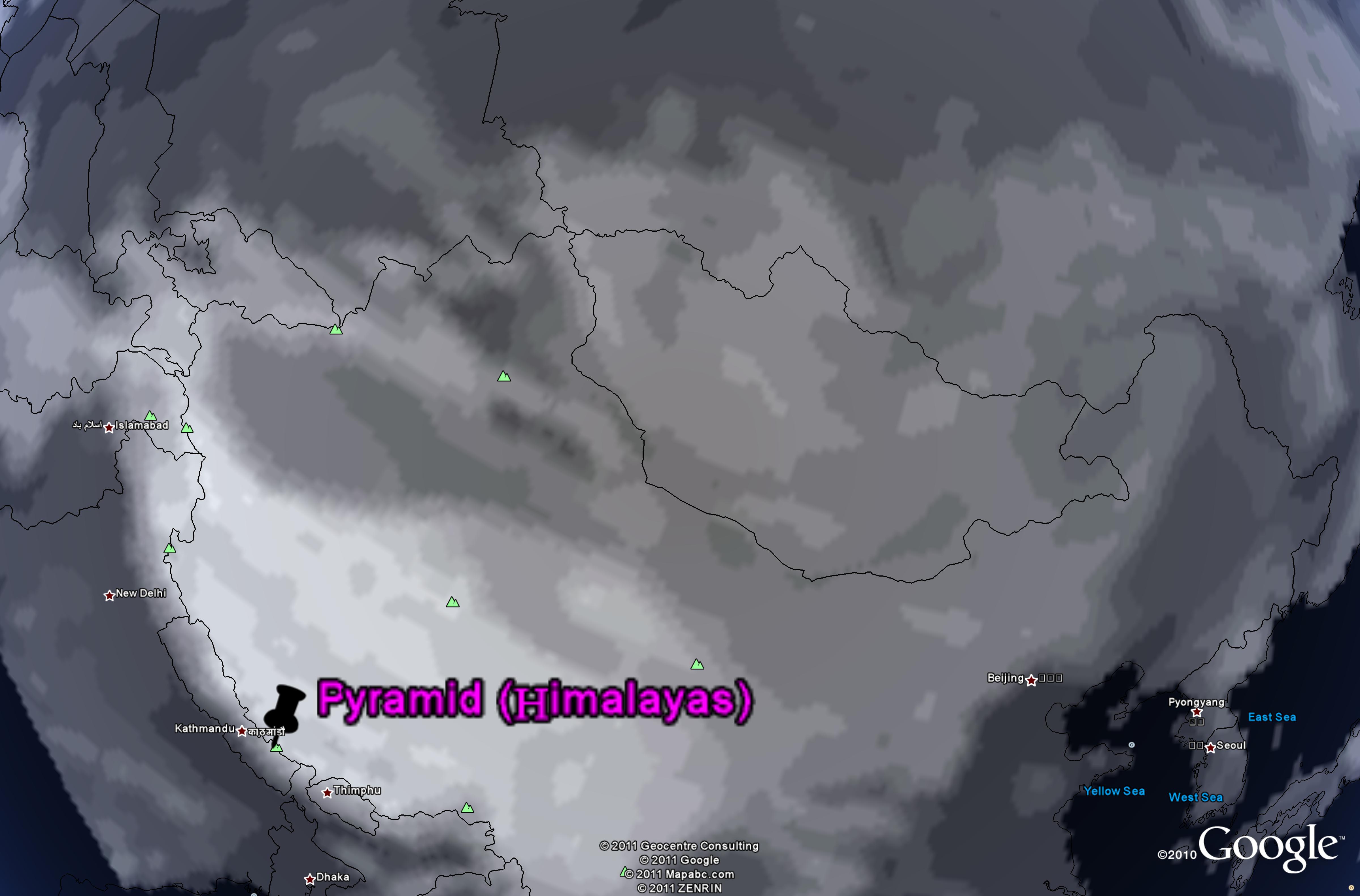 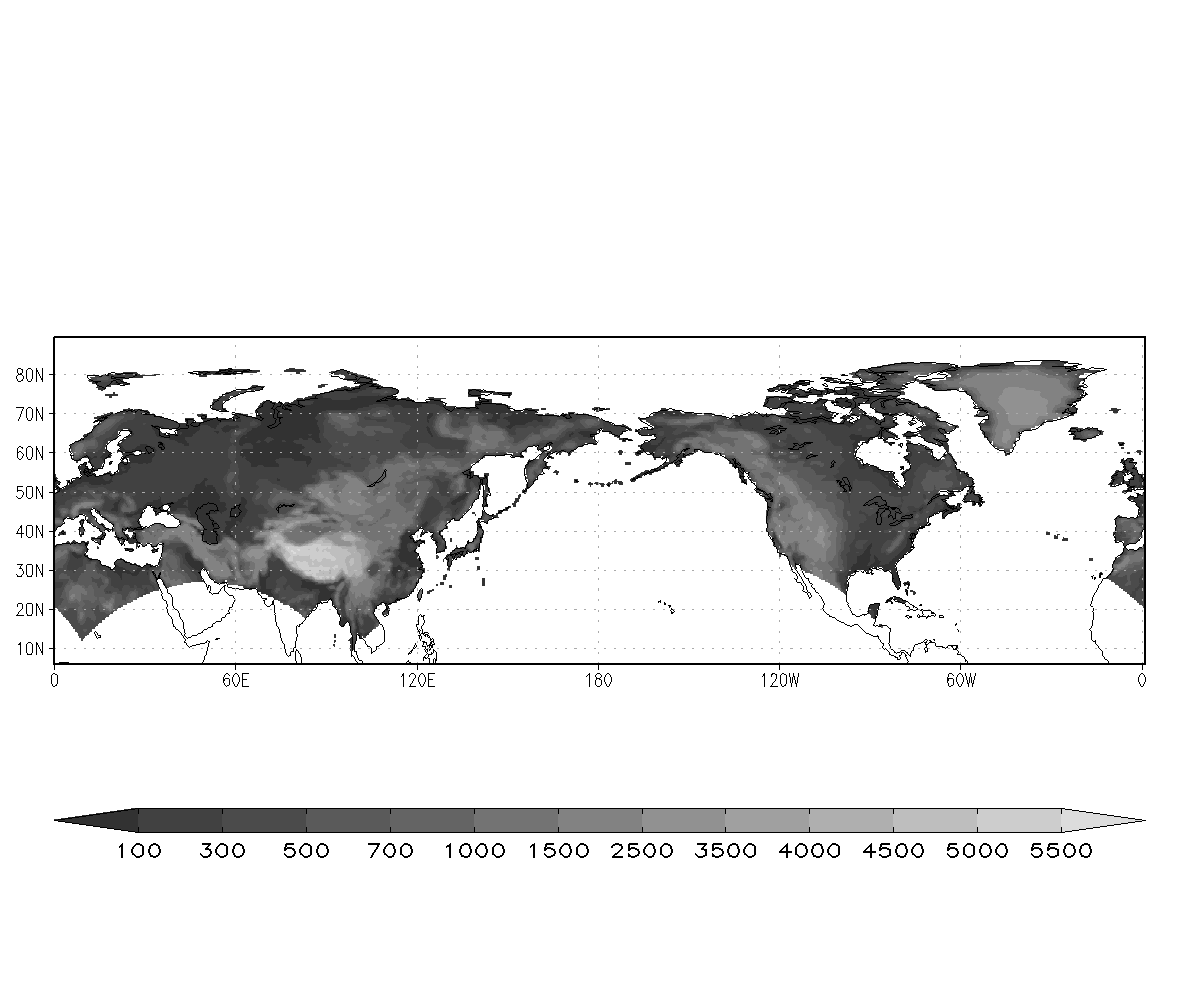 Meters
ABC Nepal Climate Observatory (NCO-P) 
Remote site in Himalayan region 
 5079 m asl ,27.9 N, 86.7 E
Complex topography
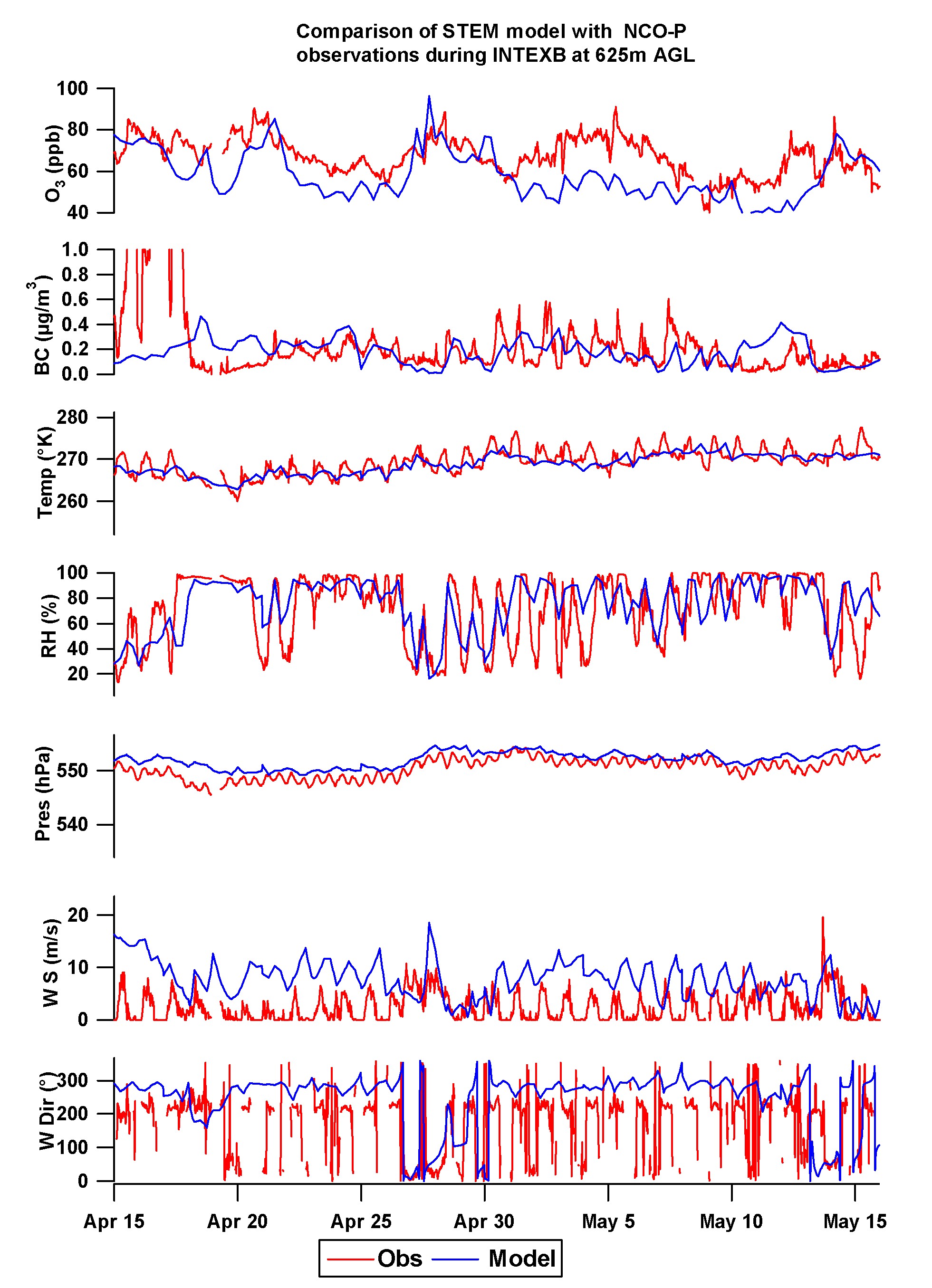 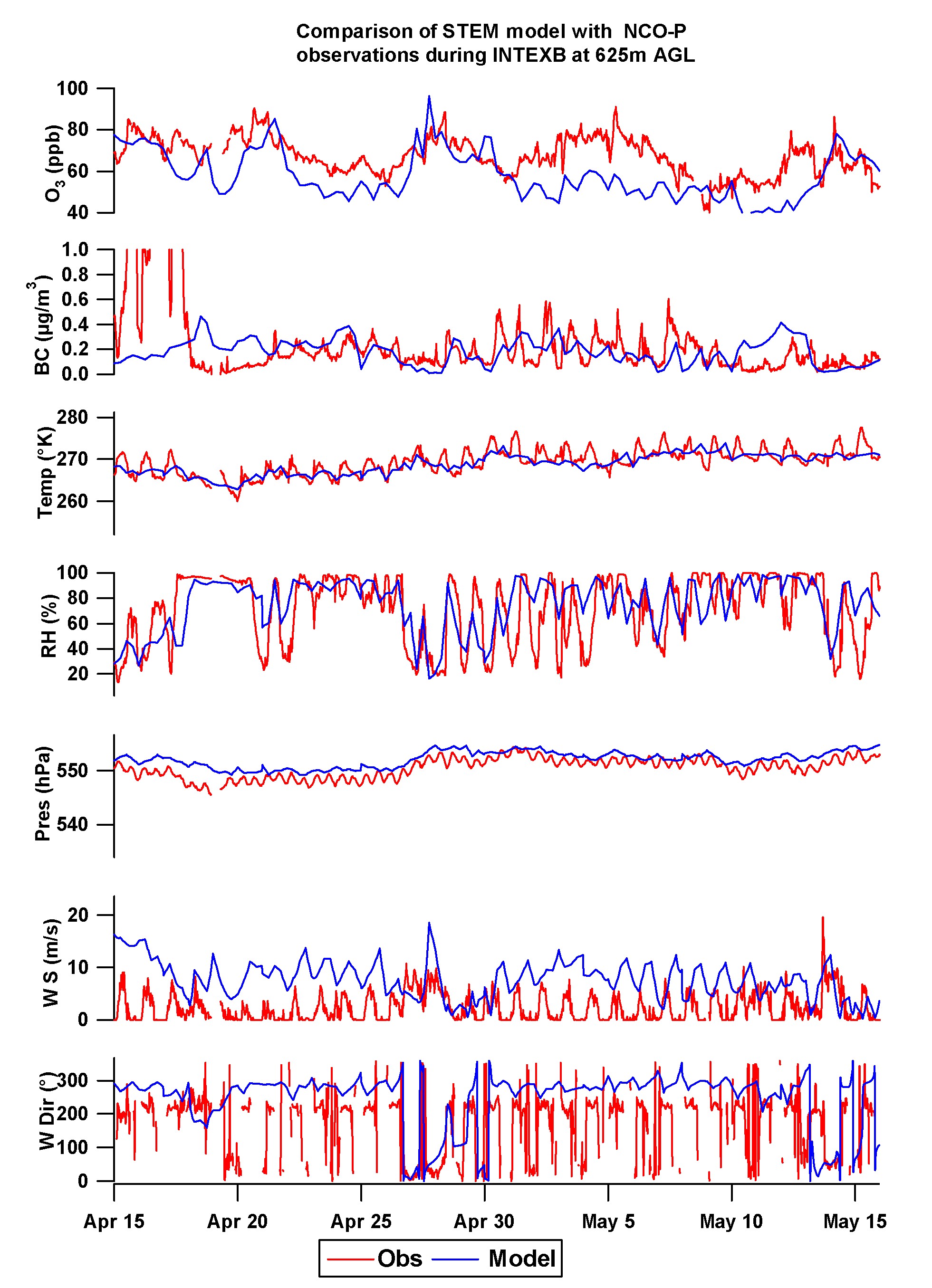 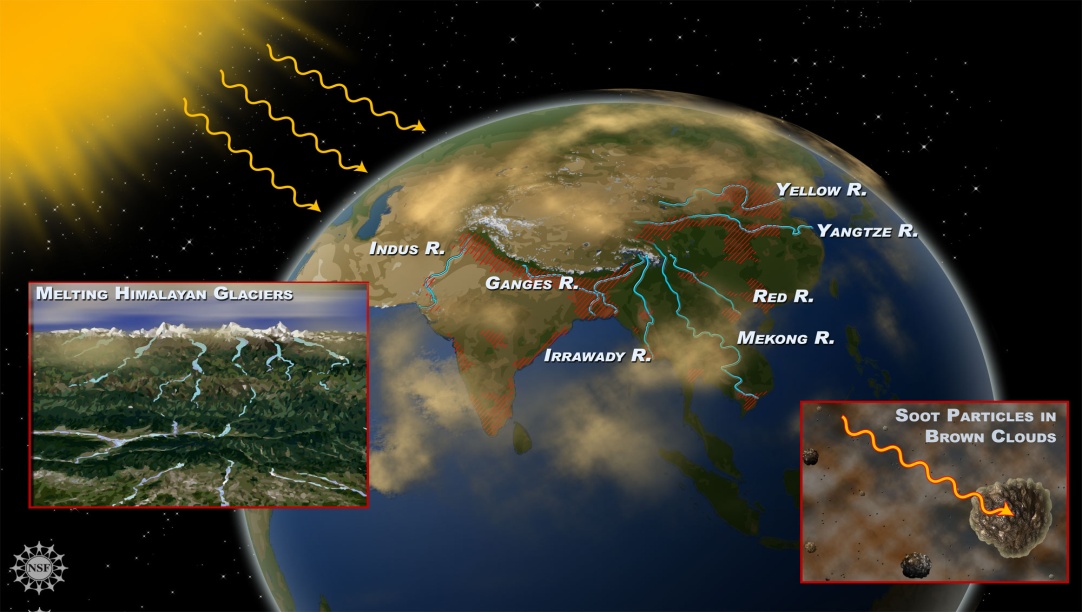 2006
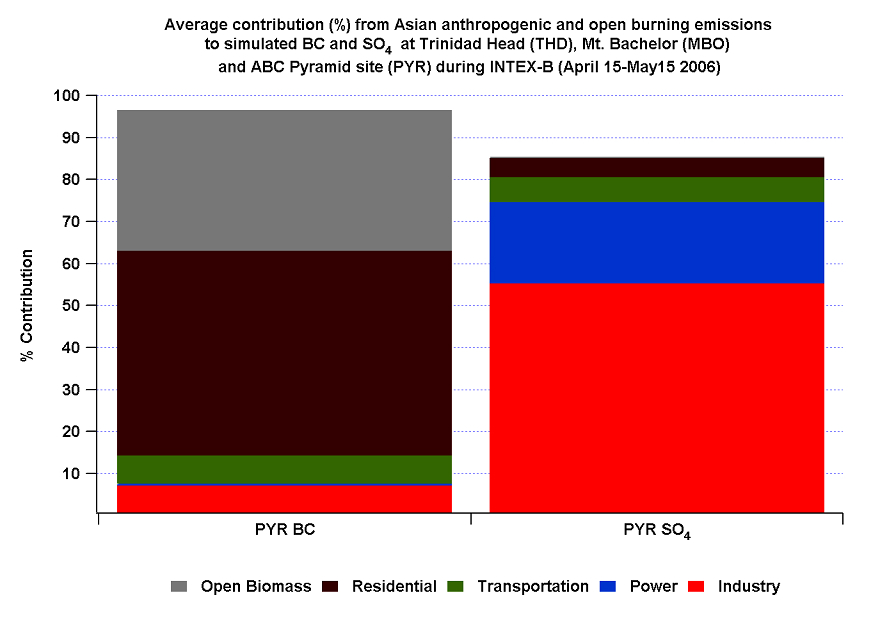 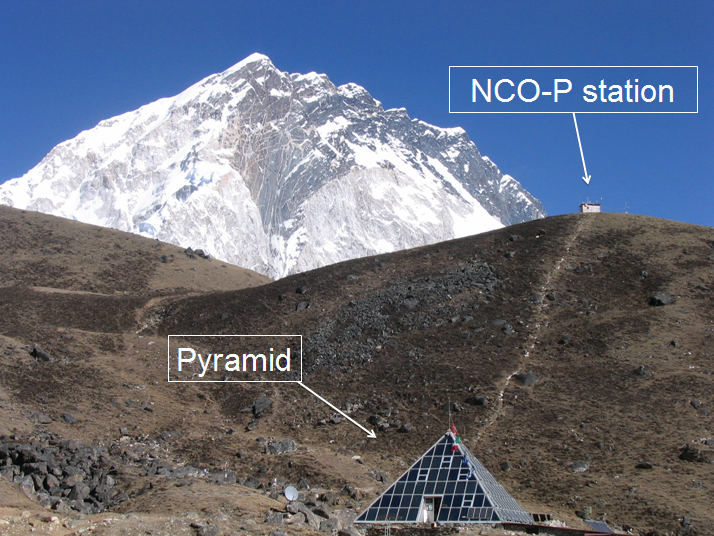 2006
S. Fuzzi and team
5
[Speaker Notes: Accelerate melting.]
AOD
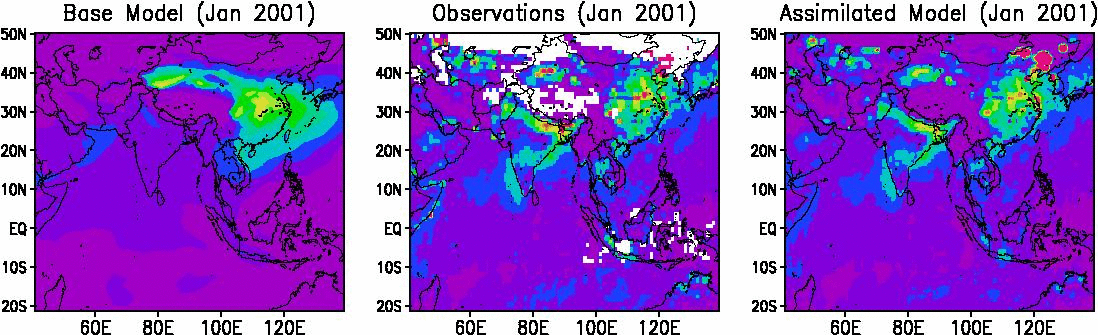